Discipline with the End in Mind
By Cindy Botti
What is Discipline?
Discipline is not…
punishment
domineering & controlling
power struggles
a way to get revenge
so our life will go smoother
Discipline is…
instruction
training
focused on personal growth
focused on the future
Punishment vs Discipline
Punishment vs Discipline
Punishment vs Discipline
Punishment vs Discipline
Discipline makes a person better. Punishment rarely makes anybody better. It simply makes them more careful. And perhaps bitter. Not better.
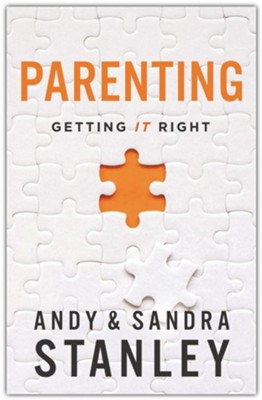 The message of punishment is this: If you don’t obey me, bad things will happen to you. If you inconvenience or embarrass me, I’ll inconvenience or embarrass you.
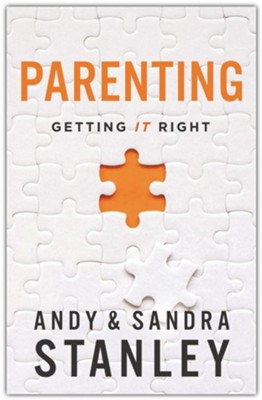 The message of punishment is this: If you don’t obey me, bad things will happen to you. If you inconvenience or embarrass me, I’ll inconvenience or embarrass you. There’s rarely any positive or permanent change, other than to the relationship (77).
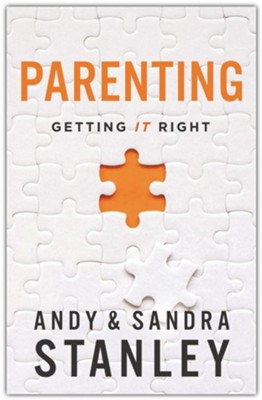 Why Discipline?
God disciplines us
Hebrews 12:6 “The Lord disciplines the one He loves, and He chastens everyone he accepts as His son.”
God assumes we do the same
7 …For what children are not disciplined by their father? 8 If you are not disciplined—and everyone undergoes discipline—then you are not legitimate, not true sons and daughters at all.
God assumes we do the same
9 Moreover, we have all had human fathers who disciplined us and we respected them for it. How much more should we submit to the Father of spirits and live!
God assumes we do the same
10They disciplined us for a little while as they thought best; but God disciplines us for our good, in order that we may share in his holiness.
Kids need boundaries
A boundary is a “property line” that defines a person; it defines where one person ends and someone else begins. A child needs to know where she begins, what she needs to take responsibility for.
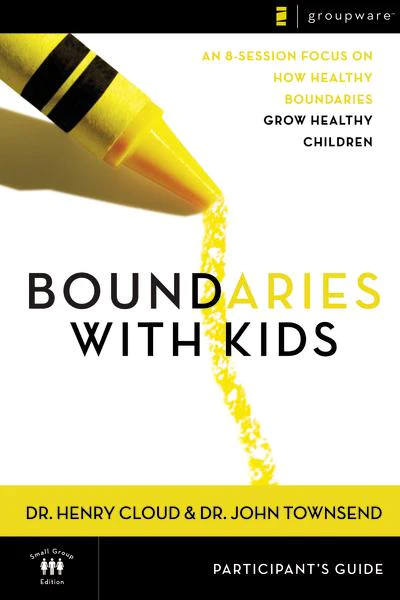 Boundary Illustration
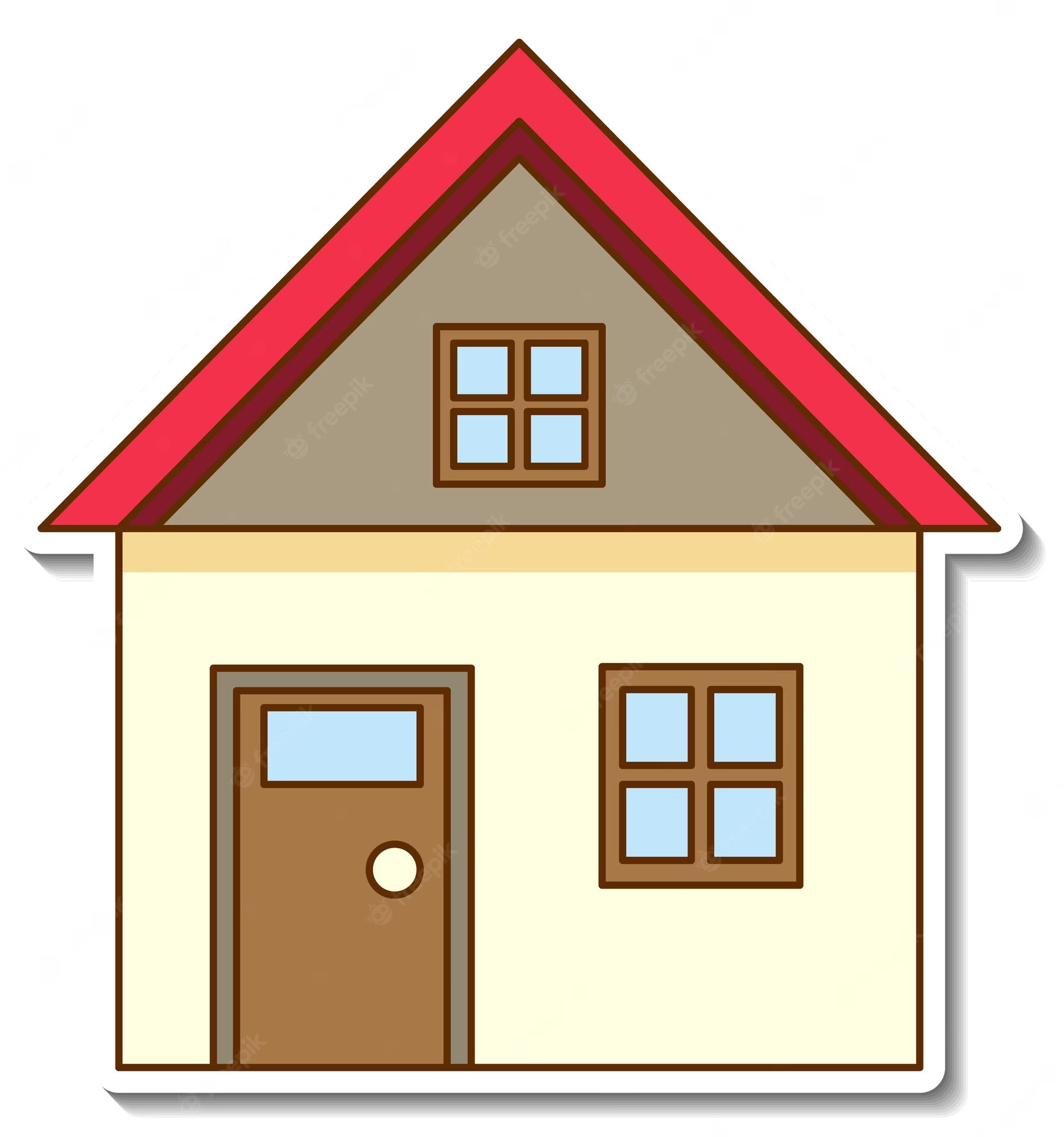 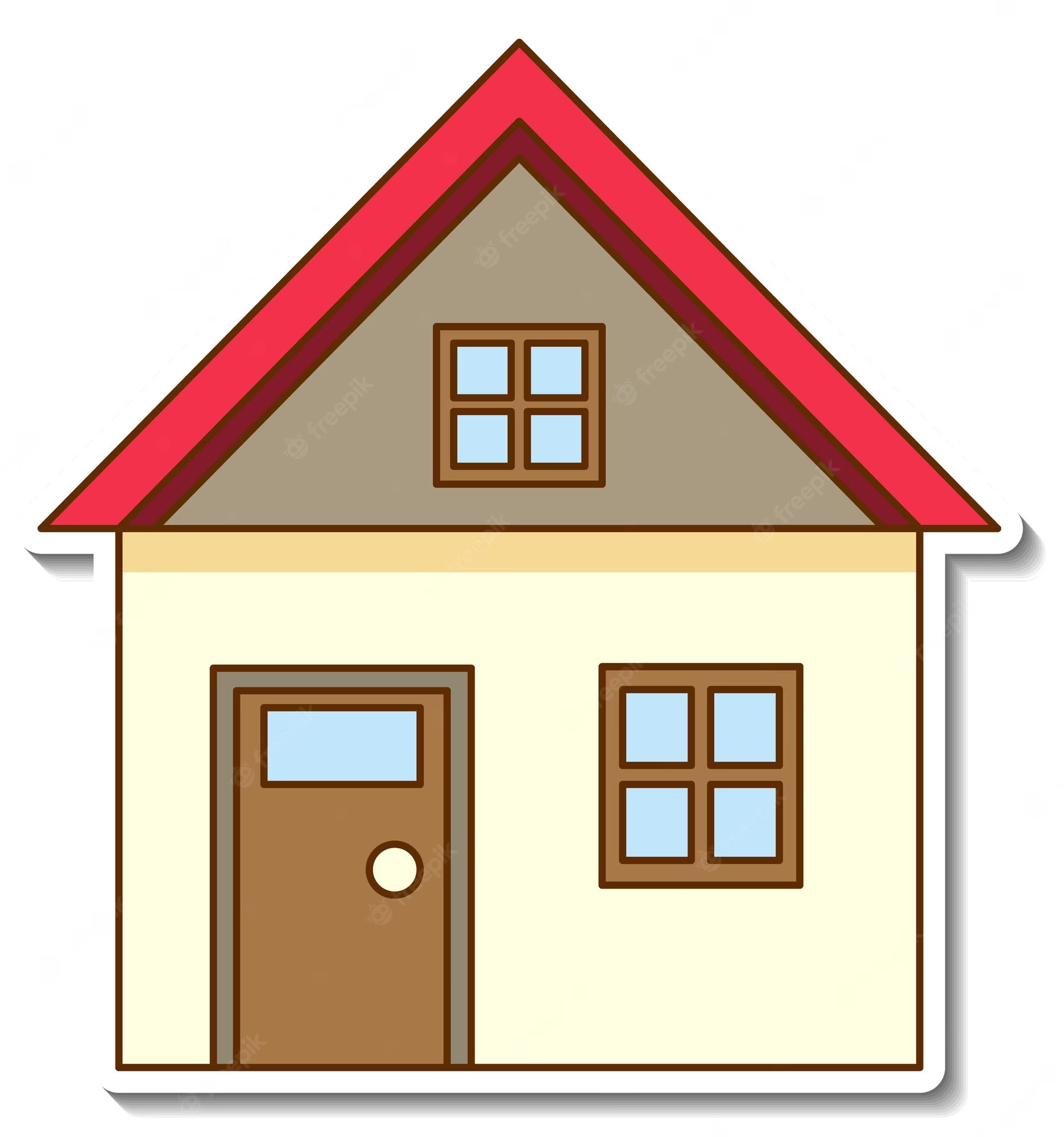 Neighbor’s
Your
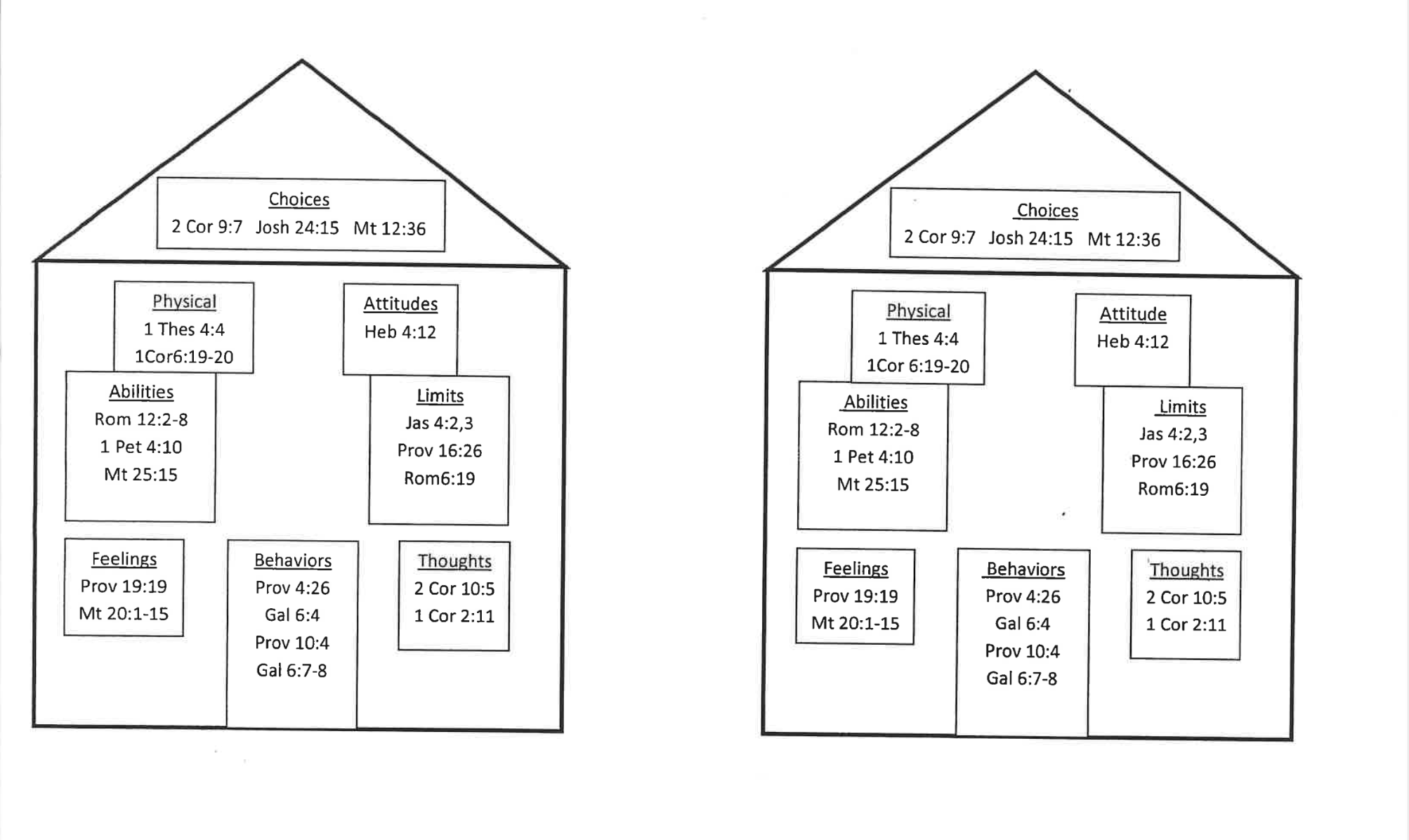 Relationship Boundaries
Children are not born with boundaries–they internalize boundaries from external relationships and discipline.
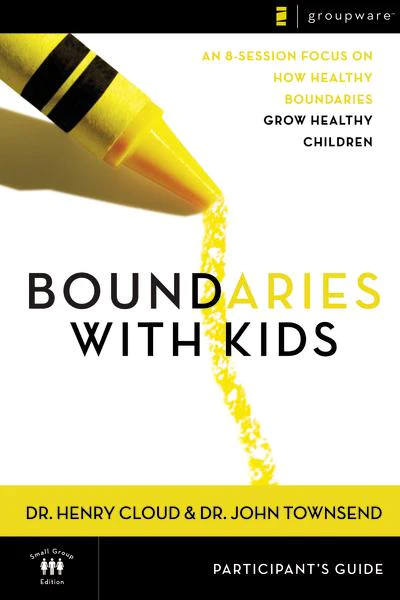 In order for children to learn who they are and what they are responsible for, their parents have to have clear boundaries with them and relate to them in ways that help them learn their own boundaries (p 17-18).
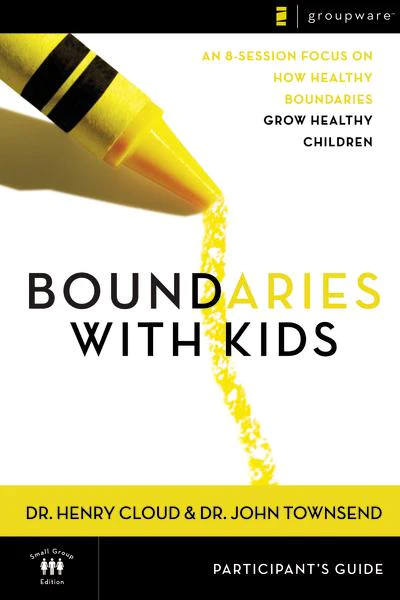 What was once external becomes internal
If boundaries are clear…
A well-defined sense of who they are
Know what they are responsible for
Know they have the ability to choose
Understand choices have consequences
Potential for healthy relationships
If children don’t develop boundaries
Inability to say “no” to hurtful people
Inability to say “no” to their own impulses
Inability to hear “no” from others
Inability to have healthy relationships
We need to discipline our kids
What are we disciplining them toward?
Our observation is that most parents are so busy parenting, they never stop to consider what they are parenting to.
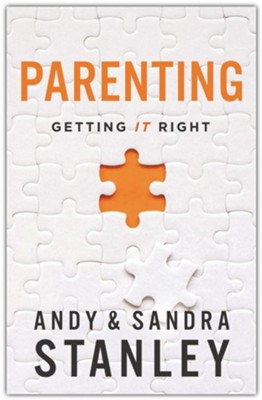 Our observation is that most parents are so busy parenting, they never stop to consider what they are parenting to. What they are parenting for. They are too busy to stop and consider the end game. The goal. The prize. The win.
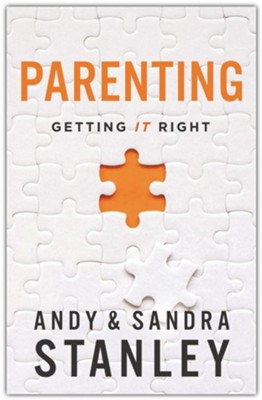 If you don’t hit pause long enough to consider the direction in which you are parenting, you may wake up one day to the realization that you parented in the wrong direction.
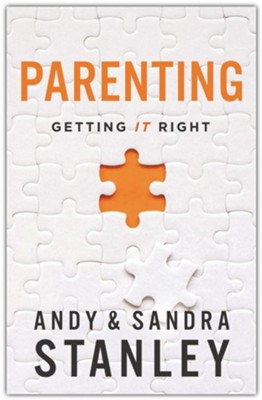 By “wrong” I mean you parented in a direction you would not have chose had you stopped long enough to choose. The folks who decide on a direction ahead of time usually end up somewhere on purpose.
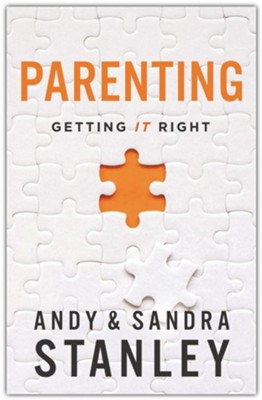 Direction determines destination.
If your parenting style– habits, responses, approach to discipline– is not dictated by a predetermined win, it will be dictated by circumstances, culture, the reactions of your children, and the expectations of others.
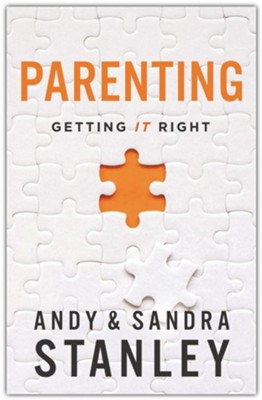 Parenting becomes a whirlwind. In the whirlwind, parenting is reduced to reacting rather than leading, reacting to the immediate instigation rather than leading toward a predetermined destination.
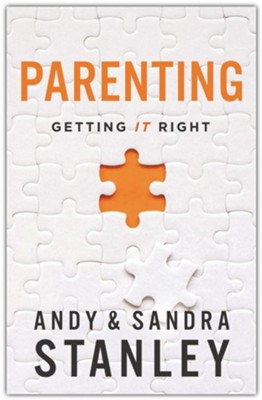 Discipline with the end in mind
What is the end in mind?
Our Goal: Healthy Independence
0  1  2  3  4  5  6  7  8  9  10  11  12  13  14  15  16  17  18
High Independence
Our Goal: Healthy Independence
Internal control
0  1  2  3  4  5  6  7  8  9  10  11  12  13  14  15  16  17  18
High Independence
Our Goal: Healthy Independence
Internal control
Make their own decisions
0  1  2  3  4  5  6  7  8  9  10  11  12  13  14  15  16  17  18
High Independence
Our Goal: Healthy Independence
Internal control
Make their own decisions
Defend their own values
0  1  2  3  4  5  6  7  8  9  10  11  12  13  14  15  16  17  18
High Independence
Our Goal: Healthy Independence
Internal control
Make their own decisions
Defend their own values
Build healthy relationships
0  1  2  3  4  5  6  7  8  9  10  11  12  13  14  15  16  17  18
High Independence
Our Goal: Healthy Independence
Internal control
Make their own decisions
Defend their own values
Build healthy relationships
Productive member of society & BOC
0  1  2  3  4  5  6  7  8  9  10  11  12  13  14  15  16  17  18
High Independence
Our Goal: Healthy Independence
Strong Relationships
Strong Character
God values relationships & character
0  1  2  3  4  5  6  7  8  9  10  11  12  13  14  15  16  17  18
Matthew 22:37-39
‘Love the Lord your God with all your heart and with all your soul and with all your mind.’ This is the first and greatest commandment.  And the second is like it: ‘Love your neighbor as yourself.’
Galatians 5:22-23
 But the fruit of the Spirit is love, joy, peace, forbearance, kindness, goodness, faithfulness, gentleness and self-control.
High Independence
The Role of Discipline
Discipline
Low Independence
0  1  2  3  4  5  6  7  8  9  10  11  12  13  14  15  16  17  18
High Independence
The Role of Discipline
Low parental control
High parental control
Discipline
Low Independence
0  1  2  3  4  5  6  7  8  9  10  11  12  13  14  15  16  17  18
Parental Error!
Low
Independence
High Independence
High parental control
Low parental control
0  1  2  3  4  5  6  7  8  9  10  11  12  13  14  15  16  17  18
Discipline with the end in mind
How do we get there?
Relational Investment
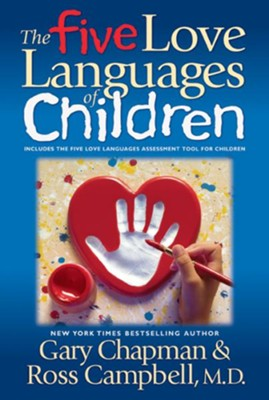 Every child has an emotional tank, a place of emotional strength that can fuel him through the challenging days of childhood and adolescence.
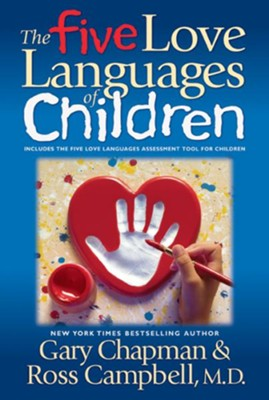 By speaking your child’s love language, you can fill his “emotional tank” with love.
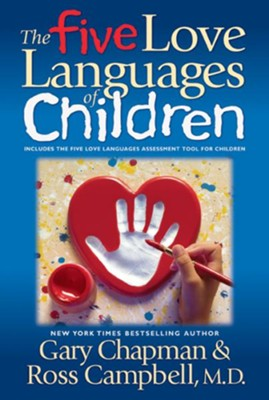 By speaking your child’s love language, you can fill his “emotional tank” with love. When your child feels loved, he is much easier to discipline and train than when his “emotional tank” is running near empty (17).
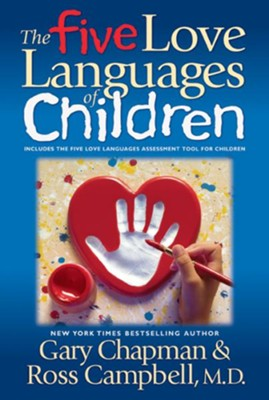 Words of Affirmation
Quality Time
Physical Touch
Acts of Service
Receiving Gifts
Dates with each kid
Relational Investment gives you influence
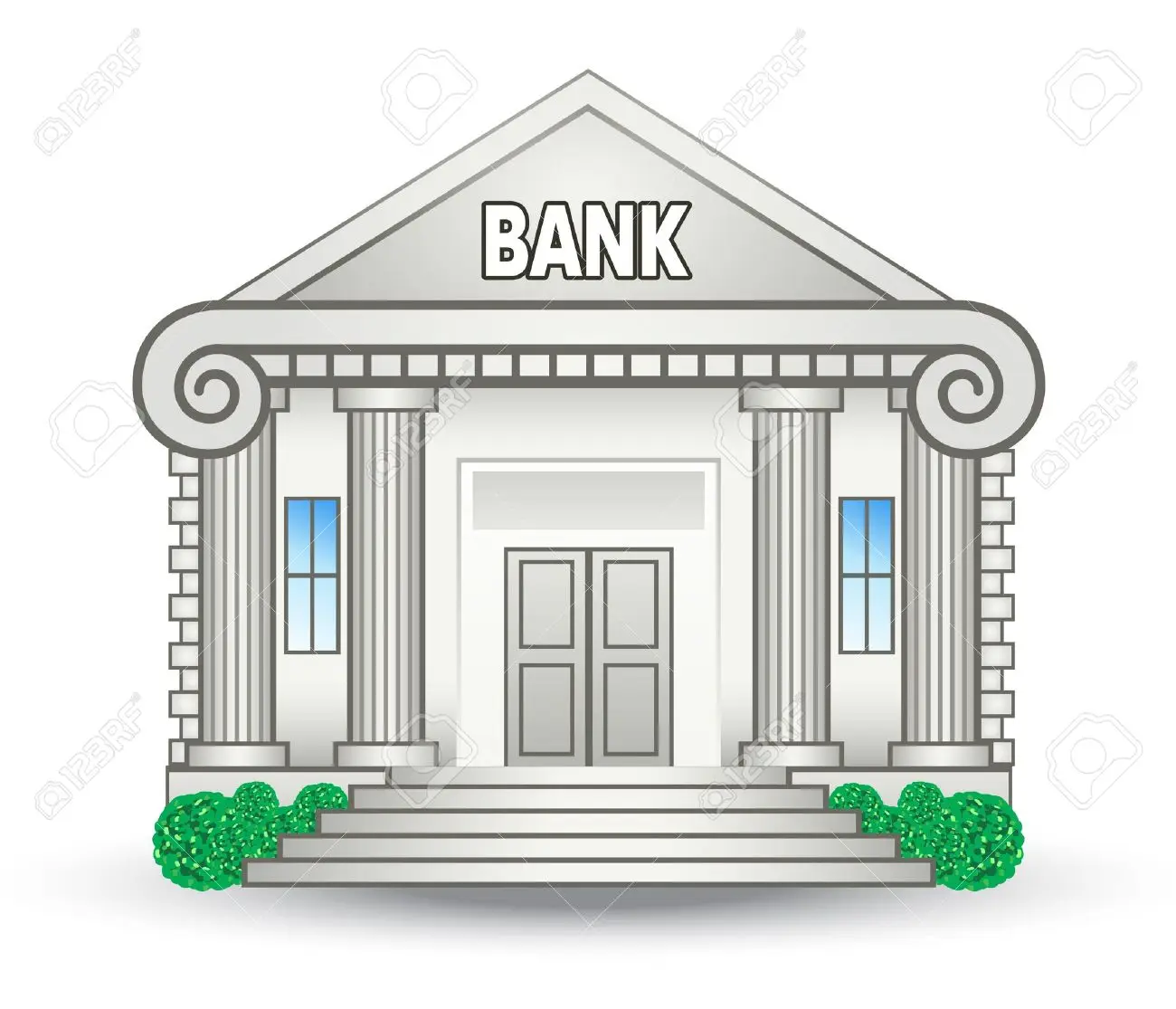 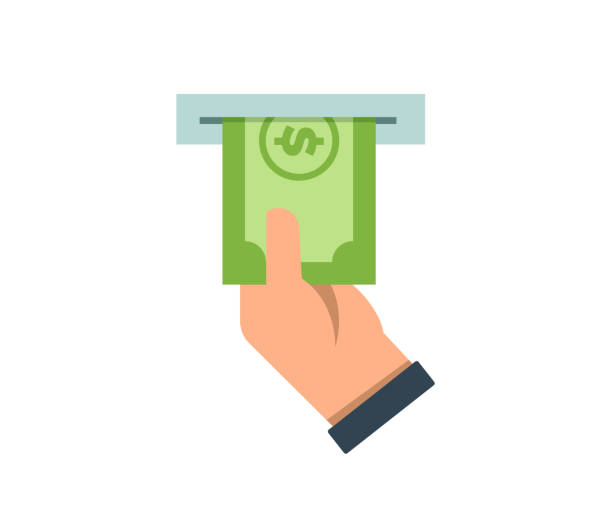 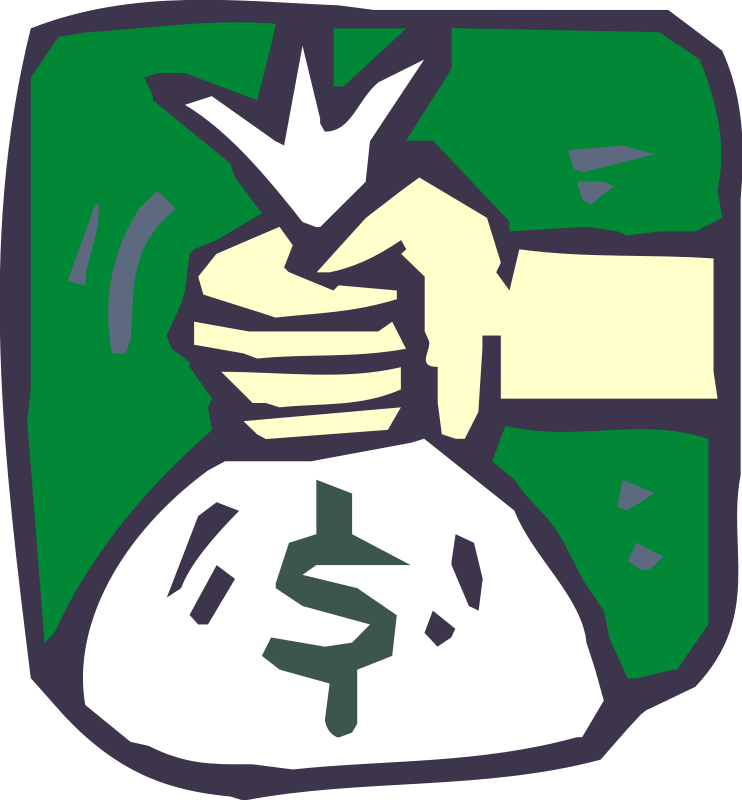 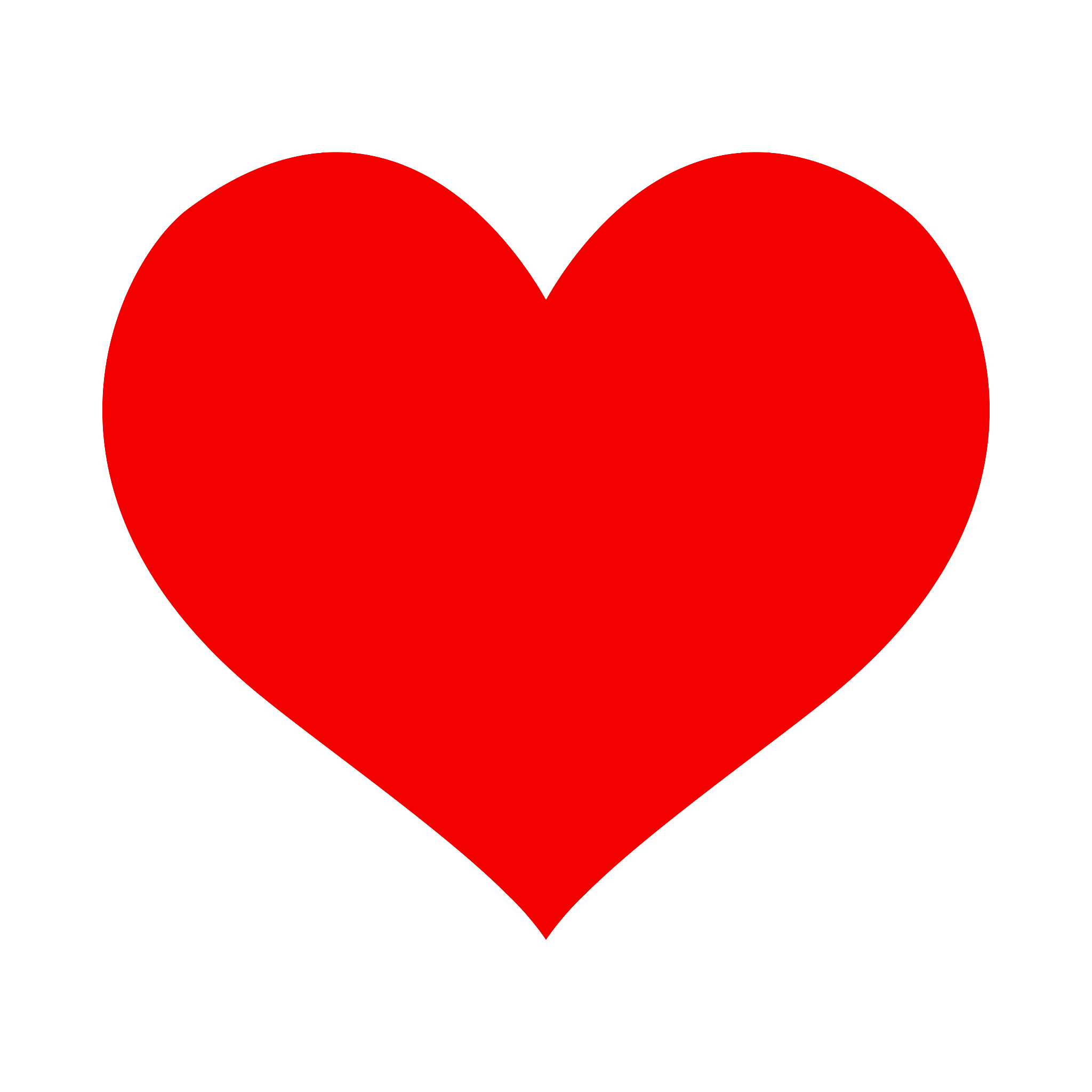 How do we get there?
Four Stages of Parenting
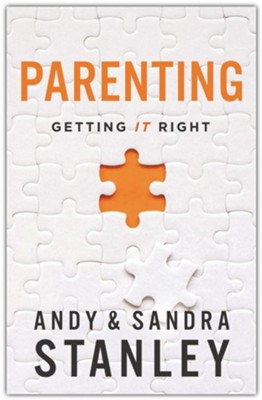 Discipline 0-5 yrs
Training 5-12 yrs
Coaching 12-18 yrs
Friendship 18+ yrs
These four stages provide a framework for evolving the parent-child relationship as our kids grow up and move from one stage to another.
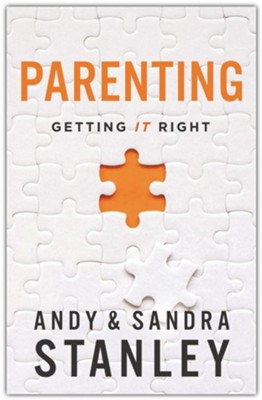 These four stages provide a framework for evolving the parent-child relationship as our kids grow up and move from one stage to another.
In each stage the approach to parenting is different.
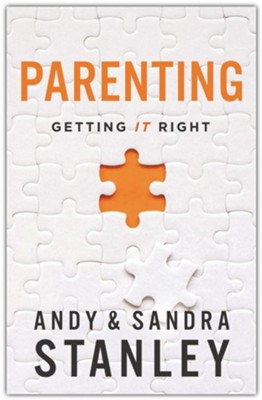 A Common Issue
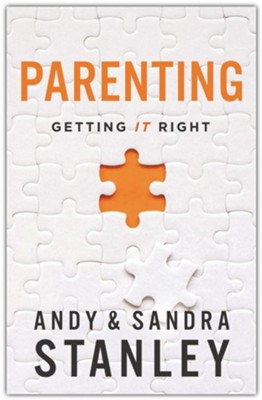 Kids move from one stage to the next without thought or effort. 
But parents don’t.
Parents have to consciously adjust their approach as kids seamlessly transition from one stage to the next. Too many parents never do.
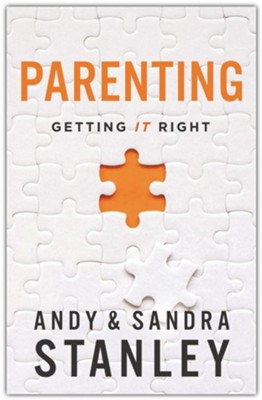 You’ve probably seen a dad who seems stuck in the discipline years.
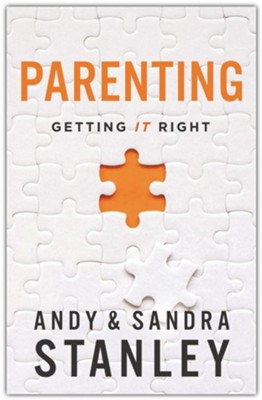 You’ve probably seen a dad who seems stuck in the discipline years. His child may be in middle school, yet he employs the immediate consequences that were necessary when the child was two, not twelve.
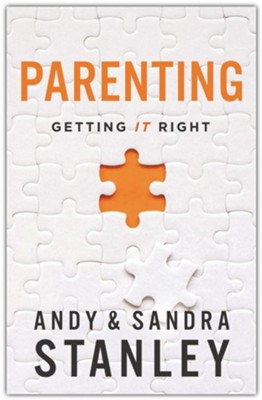 Or maybe you know a mom who is stuck in the coaching stage even though her child is grown.
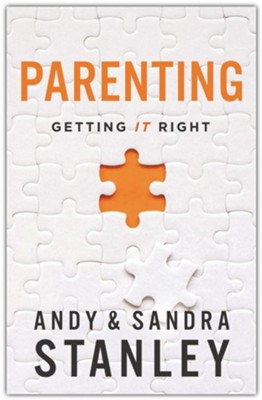 Or maybe you know a mom who is stuck in the coaching stage even though her child is grown. She sees their phone calls home as opportunities to offer unsolicited advice and unasked-for opinions.
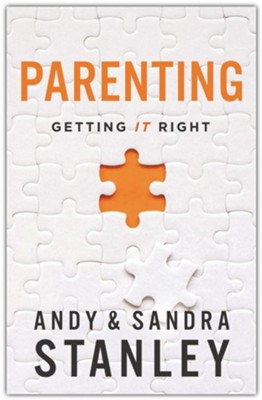 Even worse, we’ve all encountered that mom or dad who decides to be friends with their child too early.
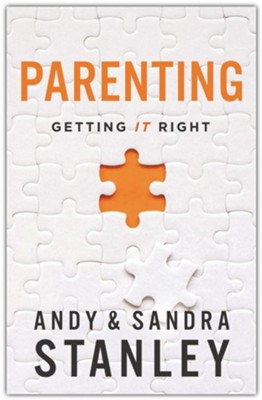 Even worse, we’ve all encountered that mom or dad who decides to be friends with their child too early. They neglect training and coaching in a effort to be liked by their kid and their kids’ friends (26).
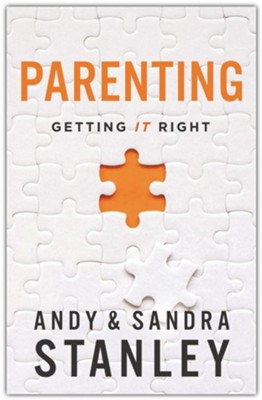 When parents don’t evolve their parenting as their child develops, they undermine their influence with their child.
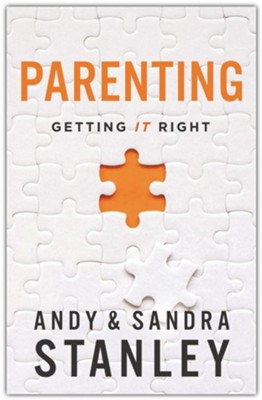 When parents don’t evolve their parenting as their child develops, they undermine their influence with their child.
Remember your kids move on to the next stage whether you do or not.
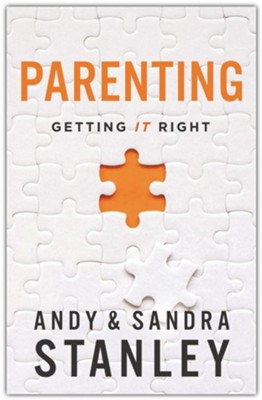 Discipline 
0-5 years
Teach your child there are consequences to their actions- good or bad
Strengthen your child’s obedience muscle through multiple reps and appropriate consequences
Someone will discipline your kids. It can be you, starting early and being consistent while the stakes are low.
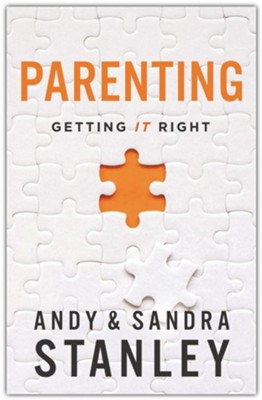 Someone will discipline your kids. It can be you, starting early and being consistent while the stakes are low. 
Or later it can be a teacher or principal, with consequences like failing grades and suspensions.
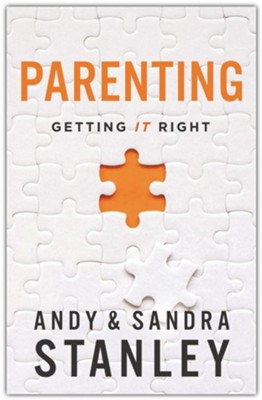 Or it can be a police officer and judge, with fines, community service, or sadly, jail time or prison (30-31).
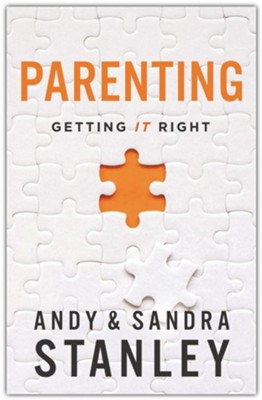 Discipline needs to start early. It needs to be consistent. And the consequences during the discipline years need to be immediate.
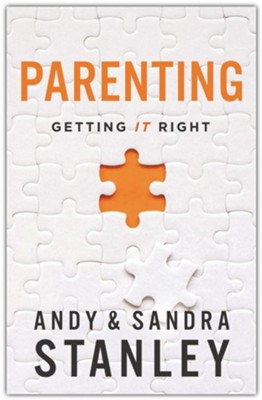 Discipline 
0-5 years
Set clear boundaries
Clear expectations
Focus?
The 3 D’s
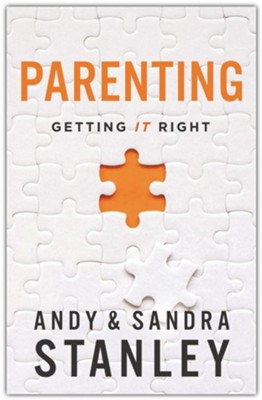 Disobedience
Dishonesty
Disrespect
The 3 D’s
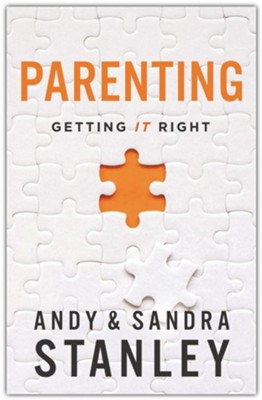 Disobedience
Dishonesty
Disrespect
Childish Irresponsibility vs 
Willful Defiance
Willful defiance, as the name implies, is a deliberate act of disobedience.  It occurs only when the child knows what his parents expect and then is determined to do the opposite.
Childish Irresponsibility vs 
Willful Defiance
Willful defiance, as the name implies, is a deliberate act of disobedience.  It occurs only when the child knows what his parents expect and then is determined to do the opposite.  In short, it is a refusal to accept parental leadership, such as running away when called, screaming insults, acts of outright disobedience, etc.
Childish Irresponsibility vs 
Willful Defiance
By contrast, childish irresponsibility results from forgetting, accidents, mistakes, a short attention span, a low frustration tolerance, and immaturity.
Childish Irresponsibility vs 
Willful Defiance
By contrast, childish irresponsibility results from forgetting, accidents, mistakes, a short attention span, a low frustration tolerance, and immaturity.  In the first instance, the child knows he was wrong and is waiting to see what his parent can do about it;
Childish Irresponsibility vs 
Willful Defiance
in the second, he has simply blundered into a consequence he did not plan.  It is wrong, in my view, to resort to corporal punishment for the purpose of instilling responsibility (unless, off course, the child has defiantly refused to accept it).
Know the different types of discipline
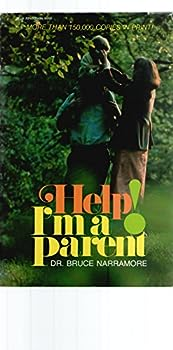 Many of your child’s misbehaviors have painful built-in consequences that teach them great lessons if you stay out of the way long enough to let them learn (66).
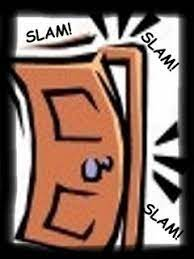 DQ: What could be an effective way to discipline whining or tantrums?
Training 
5-12 years
Explain the why behind your rules and expectations
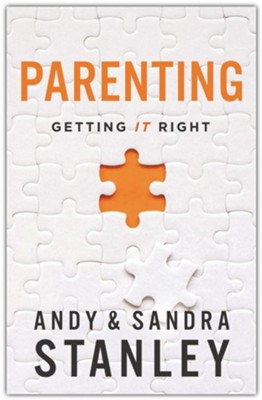 The skills we want our kids to have in public, we must train them in private. And that’s what the training years are for:
Helping our kids gain the skills and values they need to succeed.
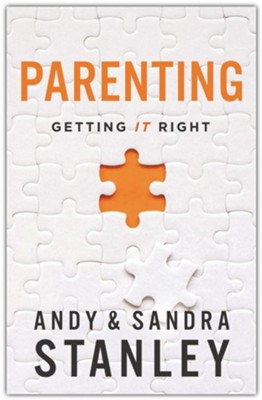 There are still consequences connected to actions, but there’s a lot more explaining to the training (35).
Just as an athlete needs tons of practice, so do our kids.
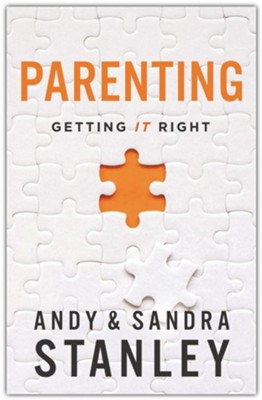 Practicing is great during the early training years because everything is fun and nothing is dumb.
Later, everything is dumb and nothing is fun. So do it while you can.
You tell your child what to do
Training 
5-12 years
You tell your child what to do
You explain why it is important
Training 
5-12 years
You tell your child what to do
You explain why it is important
Then you help them practice and turn those things into habits
Training 
5-12 years
Restoring Relationships
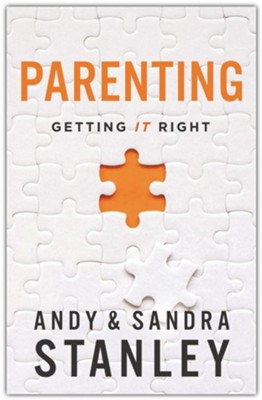 When honoring others is the chief value in a family, disobedience, dishonesty, and disrespect are problematic because they dishonor another person. They damage the relationship (77).
Restoring Relationships
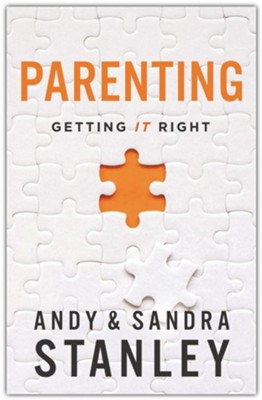 The goal of discipline is to teach your child how to restore the relationship they damaged.
Restoring Relationships
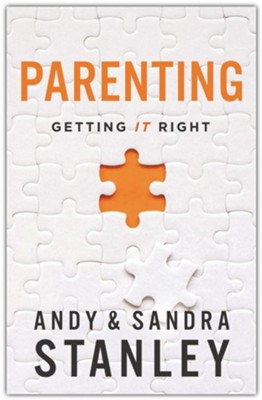 The goal of discipline is to teach your child how to restore the relationship they damaged. You’ve met plenty adults who can eat with a fork and tie their shoes but who never learned to restore a broken relationship (78).
For Example:
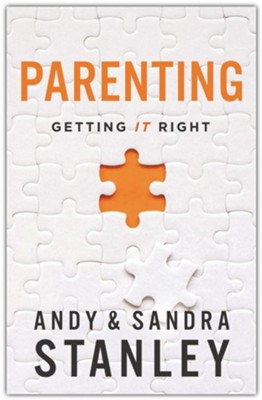 Their boys were 8 & 10 and were extremely disrespectful to a babysitter
DQ: What are other skills they could practice in this stage that would prepare them for the future?
Coaching 
12-18 years
The teenage years!!!
Kids hit puberty and start thinking we know nothing at all. In a flash they move from being our most adoring fans to slinking in the corners of public places so they don’t die of embarrassment over us (Stanley 42).
How do we parent in these years?
You connect more than correct
Coaching 
12-18 years
You loosen the tight reins of the training years and move to the sidelines of coaching
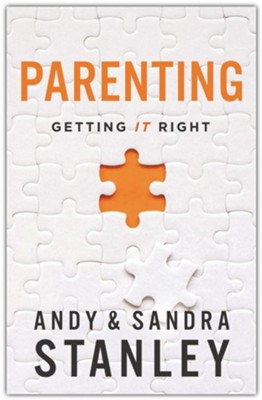 Coaches don’t leave the field and they don’t get distracted by other stuff.
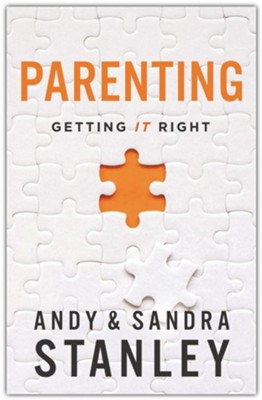 Coaches don’t leave the field and they don’t get distracted by other stuff.
They watch carefully, call some plays, and pull their players off the field from time to time.
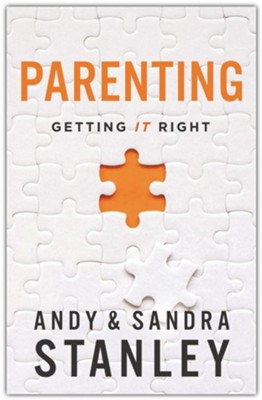 They encourage their players to run the plays and respond to situations according to the training that came before.
Your goal is to keep them coming to you for guidance and support.
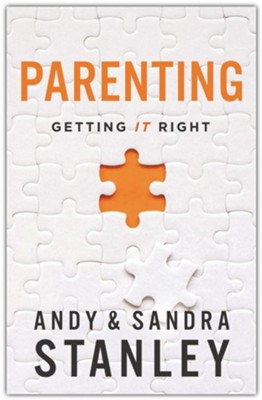 3 Things that help connecting:
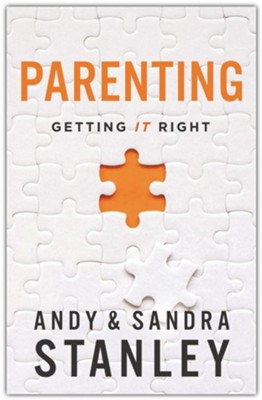 3 Things that help connecting:
Cultivate conversations
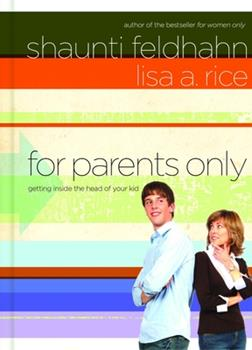 Don’t freak out! Whatever you do, don’t freak out in front of your teenager. And their definition of “freaking out” is any strong emotion. So dial it back.
Teaching your student to drive
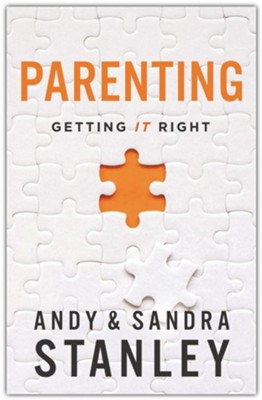 3 Things that help connecting:
Cultivate conversations
2.  Don’t bail; let ‘em fail
Deciding to allow our kids to have those essential experiences– to flail, fail, and fall– isn’t just a good way to help them learn and grow, it’s the best way.
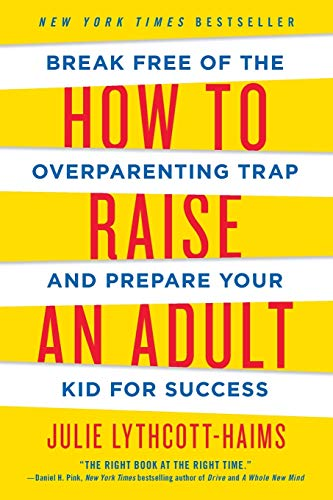 Deciding to allow our kids to have those essential experiences– to flail, fail, and fall– isn’t just a good way to help them learn and grow, it’s the best way.
Mistakes can be life’s greatest teacher.
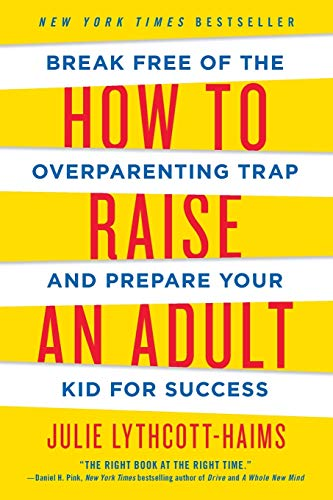 Mistakes and Curveballs you must let your kid experience:
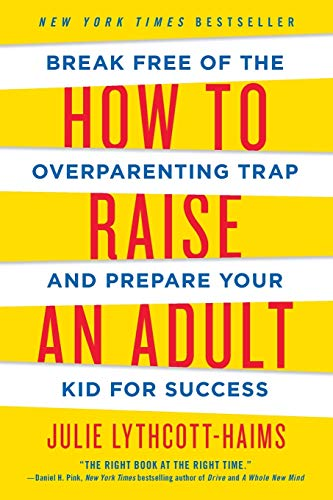 Not being invited to a party
Procrastinating on a paper
Missing a show because she was helping grandma
Coming in last at something
Forgetting his lunch
Losing a game
3 Things that help connecting:
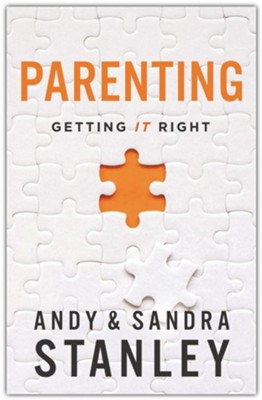 Cultivate conversations
2.  Don’t bail; let ‘em fail
3.  Get interested in what  
      interests them
Friendship
18+ years
Dial it back
You are no longer involved in the minutiae of their life
Your relationship is more like friendship
Helpful tips
Ask don’t tell
Know your tendencies
Pray Pray Pray
Final Thought
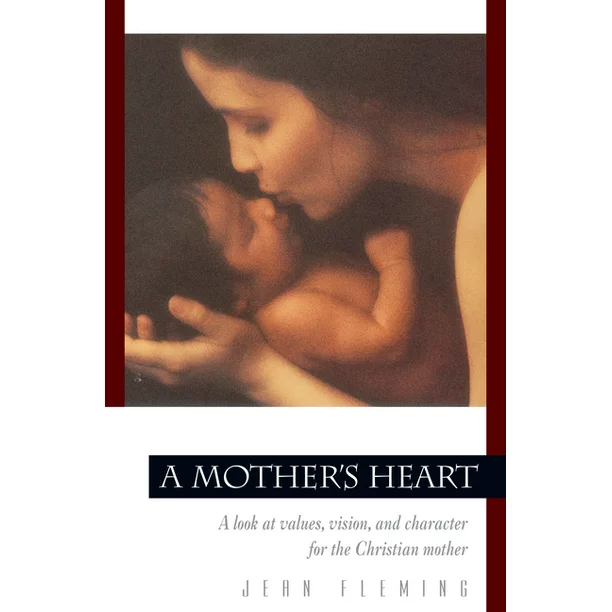 “The goal of parenting is not for us to decide what we want our children to become and then ruthlessly teach, train, squeeze, badger, and cajole them into that mold.  Instead, we must recognize that God has already designed them.”
“God already has a mature person and long-range purpose in mind.  Our job is to see our children as God does- and to involve ourselves in God’s plans for them.  Like a sculptor, we must try to see the final form straining to break out of the uncut stone.” (89)
Psalm 139:13
You made all the delicate, inner parts of my body
and knit me together in my mother’s womb.
Psalm 139:15
You watched me as I was being formed in utter seclusion, as I was woven together in the dark of the womb.
Psalm 139:16
You saw me before I was born. Every day of my life was recorded in your book.
Every moment was laid out
before a single day had passed.
A Promise
Proverbs 3:5-6
Trust in the Lord with all your heart and do not lean on your own understanding. Acknowledge Him in all your ways and He will make your path straight.
Resources
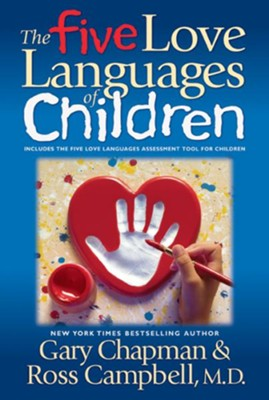 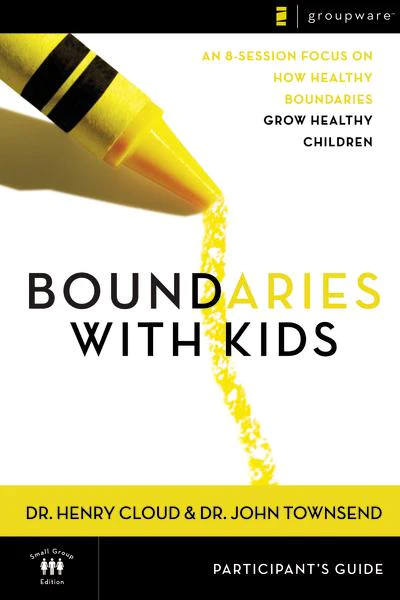 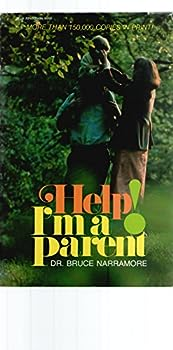 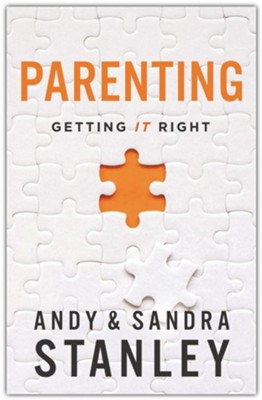 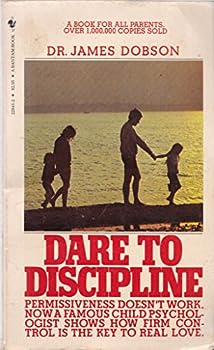 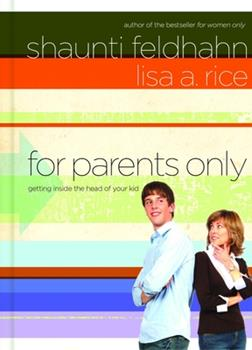 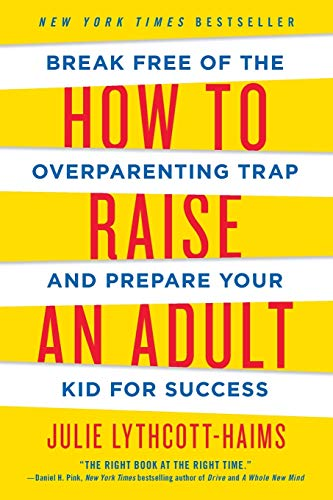